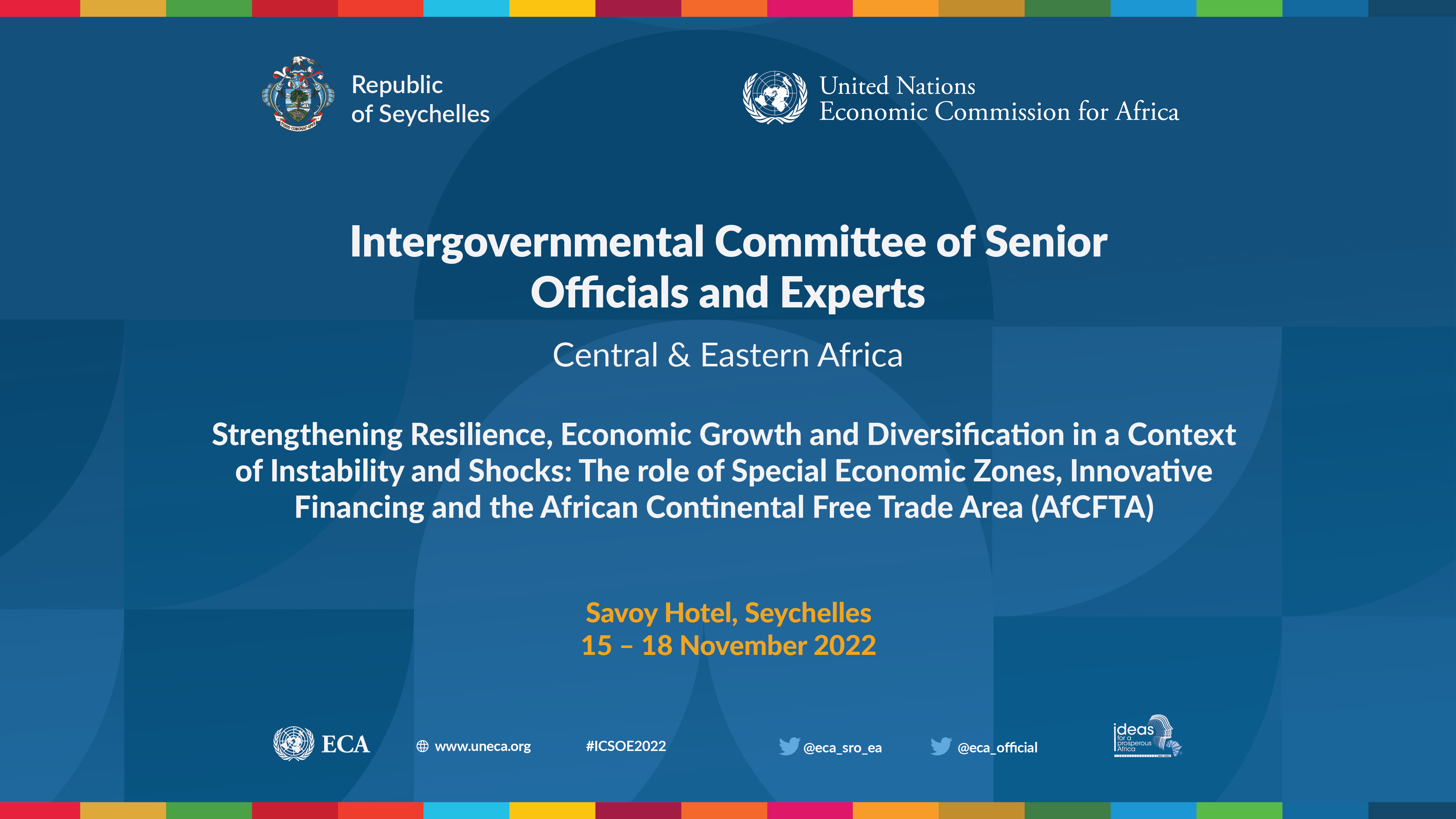 Event | Date
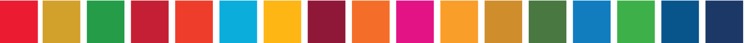 Presenter
Title
UNECA Sub-Regional Office for Eastern Africa
Title of presentationName of presenterTitle, DivisionEconomic Commission for Africa
SRO-EA 2022 Annual ReportEmelang LeteaneSocial Affairs Officer, SRO-EAEconomic Commission for Africa
17 November  2022
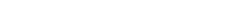 OUTLINE
01
Mandate of SRO-EA
Action Points from 25th ICSOE
02
Key results achieved in 2022
03
04
Knowledge Products and Outreach
05
Partnership results
06
2023 Planned Program
UNECA SRO-EA Mandate
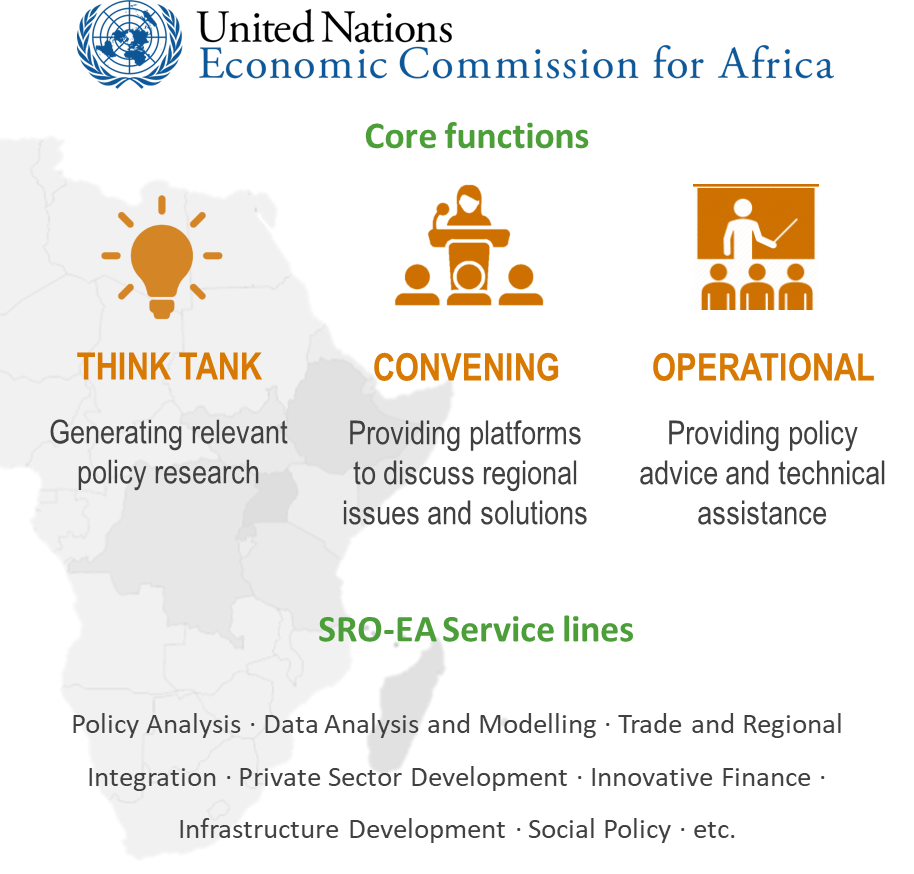 Mandate
Promote structural transformation and sustainable development of  Member States
Promote international cooperation for Africa's development
SDG Contribution
AfCFTA
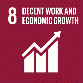 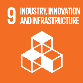 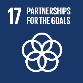 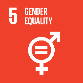 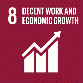 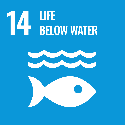 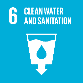 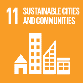 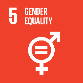 Blue Economy & Tourism
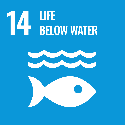 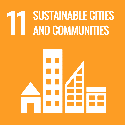 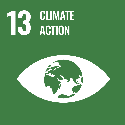 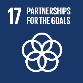 Action points from 25th ICSOE Meeting
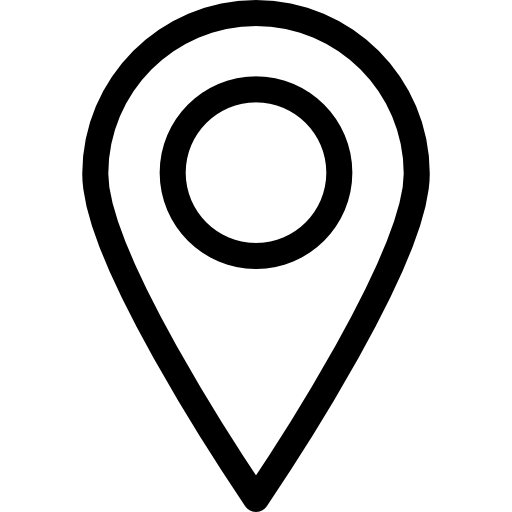 Strengthening resilience for strong recovery and attracting investments to foster economic diversification and long –term growth in Eastern Africa
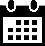 27-29 October 2021
Rwanda 
Hybrid
AfCFTA:
Implementation for industrialization, job creation & inclusive development
Support AfCFTA negotiations, ratifications & implementation strategies
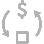 Blue Economy:
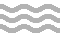 Policy harmonization & strategy development
Regional Tourism:
Sector diversification & data support and urban tourism to promote intra-Africa tourism
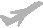 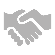 Partnerships:
Accelerate partnerships for sustainable development
Key results achieved in 2022
To deepen regional integration in Eastern Africa by fostering the implementation of the AfCFTA and harnessing the potential of the blue economy and tourism:
2021 Objective:
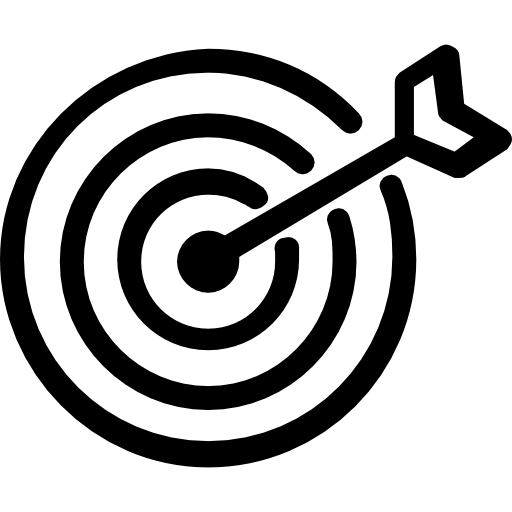 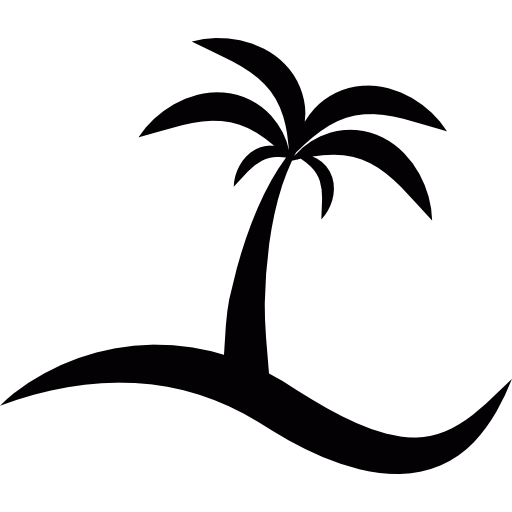 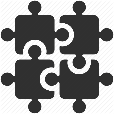 AfCFTA AND REGIONAL INTEGRATION
BLUE ECONOMY AND TOURISM POLICY
AfCFTA ratifications;
No. of countries that have designed national AfCFTA strategies
AfCFTA implementation
Support to MS, RECS, IGOs on policy frameworks & strategies, Studies and publications
Key results achieved in 2022
Implementing the African Continental Free Trade Area in Eastern Africa: from vision to action
Objective 1:
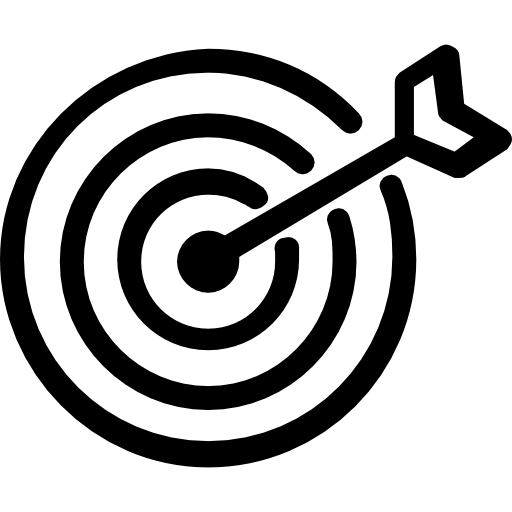 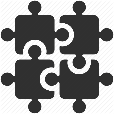 Three additional countries are being supported to design AfCFTA national strategies (South Sudan, Comoros and Somalia)
41 Representatives from public and private sector from Burundi (12), Madagascar (3), Comoros (6), Djibouti (9), and DRC (11)) have been trained on the 5 Operational tools of the AfCFTA
IGAD AfCFTA Strategy draft available
Rwanda and Kenya started AfCFTA implementation (Guided trade)
EAC submitted regional offers for  AfCFTA protocols on Trade in Services
Key results achieved in 2022
Harnessing the potential of the Blue Economy opportunities for sustainable development
Objective 2:
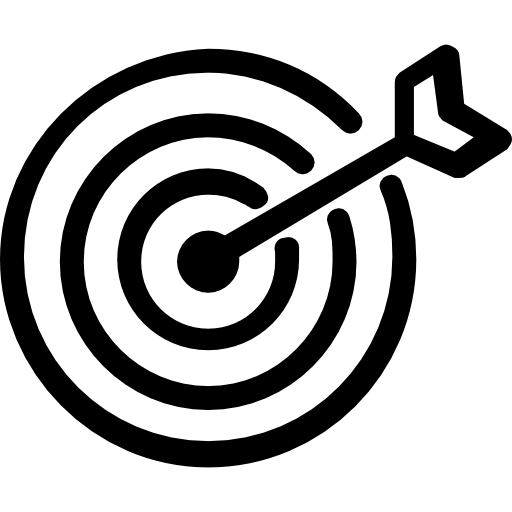 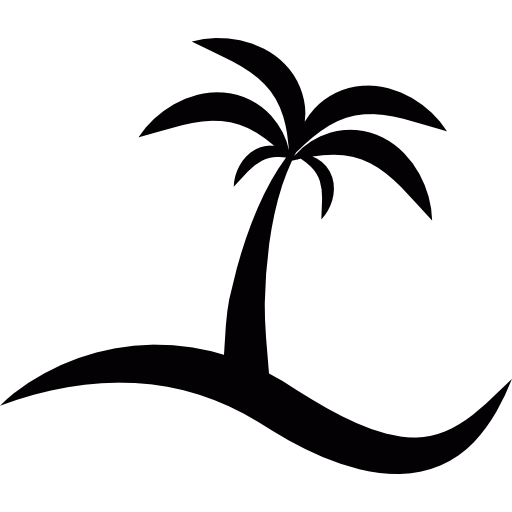 Enhanced Capacity of Tanzania in Blue Economy: Blue Economy Valuation Toolkit; 
Training of 25 Tanzanian officials on the BEVTK
Study on the cost of maritime insecurity on the Eastern African coast and Western Indian Ocean: quantifying direct costs where possible, and discussing the indirect costs associated with social, political, and environmental impact.
Key results achieved in 2022
Harnessing the potential of  tourism within the African Continental Free Trade Area
Objective 3:
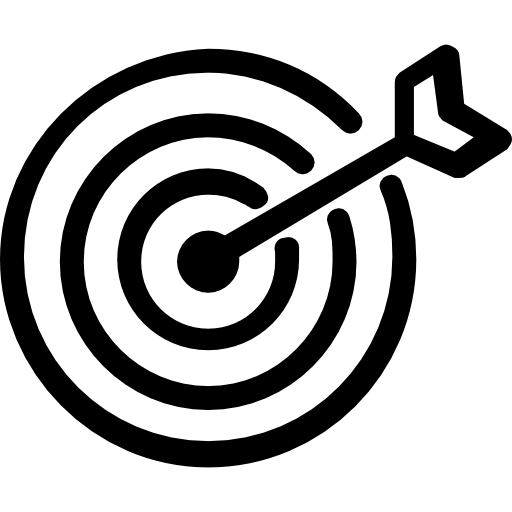 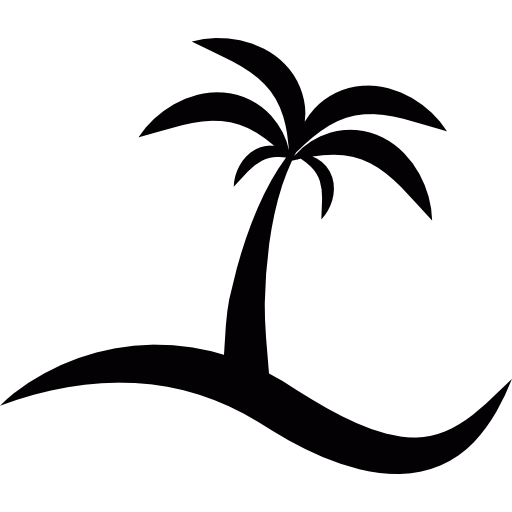 Zanzibar tourism satellite account (TSA) completed: Tourism’s contribution to GDP in Zanzibar was 29.2% in 2019 and during the same year  11,689 people were working in the tourism industry. 
Uganda Tourism Satellite Account ( Work in progress)
Selected Knowledge Products AND Outreach
Publication 1: SRP on regional integration provides an overview of the regional socio-economic situation 
Publication 2: The Study report on the Socio-Economic Impact of Maritime Threats on the Eastern African coast and Western Indian Ocean. It quantifies direct costs where possible, and discusses the indirect costs associated with social, political, and environmental impact.
Publication 3: Reports on Blue economy policy experiences from Eastern Africa. Analysis on economic, social, and, ecological dimensions of the blue economy in countries. 
Publication 4: Tourism satellite accounts (TSAs) in Eastern Africa. TSAs are a scientific method for measuring the direct economic contributions of tourism to the national economies. They enable the formulation of appropriate tourism policies and facilitate tourism practitioners to come up with strategies that will build a better future for the sector and serve as a valuable knowledge resource for those seeking comprehensive Tourism Statistics.
SRO-EA also strengthened partnerships
UNCTs in MSs to elaborate  and implement development plans
Collaborated with Indian Ocean Commission (IOC) to conceptualize and develop the study on the Socio-Economic Impact of Maritime Threats in the Western Indian Ocean. 
 Collaboration with the Regional Coordination Operation Centre (RCOC) to implement the study on the maritime insecurity in the Western Indian Ocean
Collaboration with UNEP, UNDP, UNFPA, ILO and IOM in the formulation and implementation of the joint programme to establish an enabling environment to promote sustainable green and blue economy in Mauritius and Seychelles. 
UNDP: in the development of South Sudan AfCFTA national strategy
2023 planned program
What? 

AfCFTA: Advancing the implementation of the African Continental Free Trade Area, increasing intra-regional investments.  harnessing the blue economy, and enhancing regional tourism; 

Blue Economy: Studies and publications to improve the formulation of policies on the blue economy to promote deeper regional integration through the sustainable management of trans-boundary water resources and improved connectivity of land-locked countries.

Tourism:  develop guidelines for urban areas to position themselves as tourist destinations, in line with the recommendations set out in the African Tourism Strategy formulated by the African Union
01
AfCFTA: Advocacy towards AfCFTA ratifications; socio-economic assessment and tailored projects on AfCFTA implementation
02
BLUE ECONOMY: Policy frameworks & analytical tools to measure contribution of BE and sustainable management of trans-boundary water resources and improved connectivity of land-locked countries.
03
TOURISM: Urban tourism and Capacity building for tourism statistics
04
PARTNERSHIP: External partnerships
THANK YOU!
www.uneca.org/